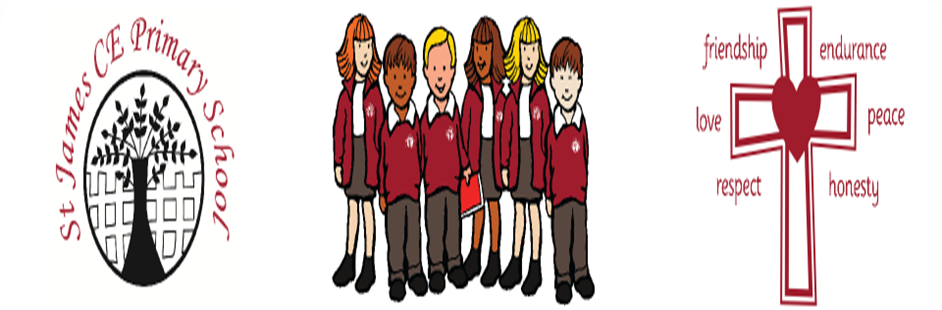 St James CE Primary School
Year 3 Curriculum Presentation
Let us Love
Let us Thrive
Your Phase Team
Year 4

Miss Merryweather (Phase Leader and 4M)

Mrs Savin
Mr Dawson
Mrs Hargun
Year 3

Miss Breen (3B)
Mrs Veal-Clarke (3VC)
Mrs Paling 
Mrs Truman 
Mrs Melvin
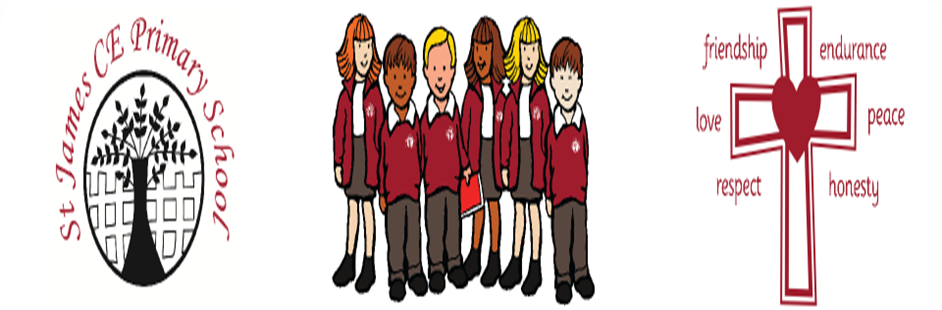 PPA Cover

Mrs Hey
Miss Dale (Sports Coach) – PE on Wednesdays
Let us Love
Let us Thrive
Our School Vision and Values
Children are at the centre of everything that we do. This is underpinned by our vision of 'Let us love...Let us thrive' 
and core values of love, friendship, respect, endurance, honesty, peace. 

Curriculum Drivers
We have high expectations and aspirations for all children and we want them to be brave, responsible, independent, communicators who are knowledgeable and self-motivated by the time they leave St James.
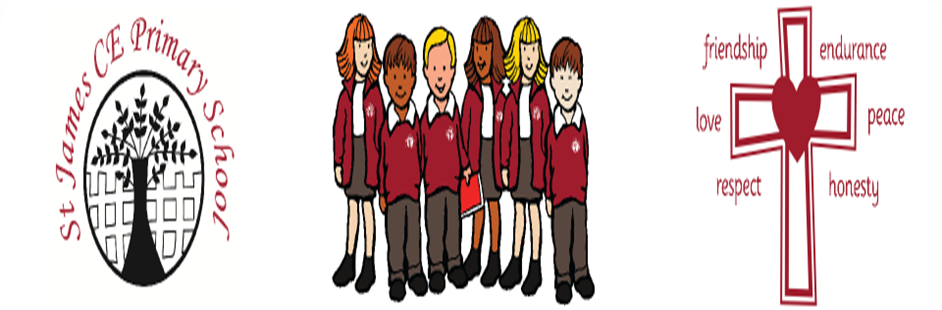 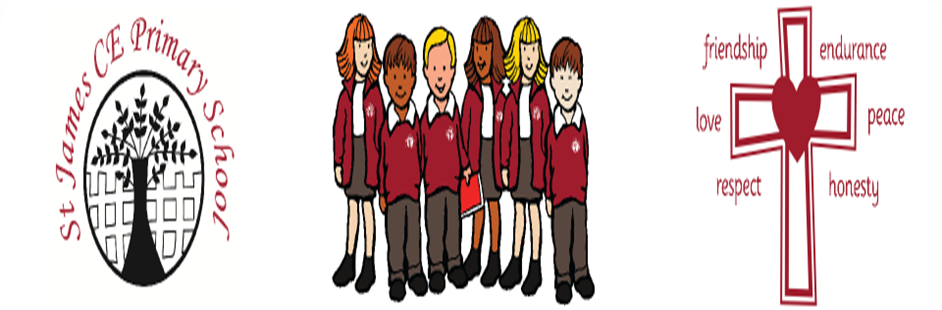 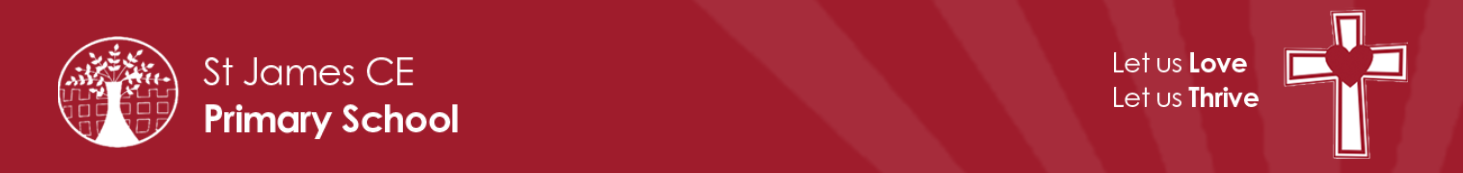 Let us Love
Let us Thrive
Our School Prayer
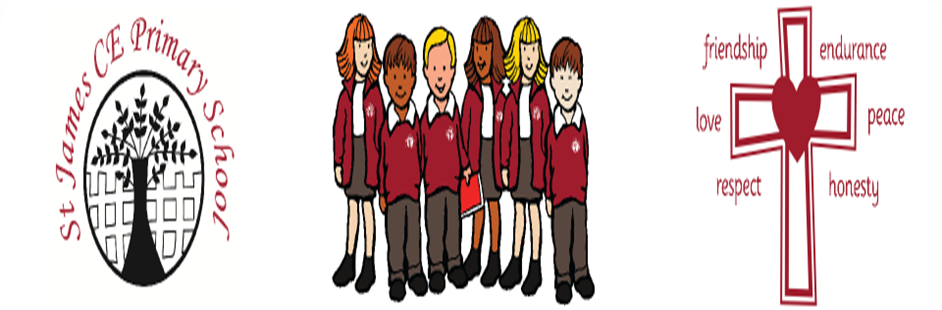 Our school prayer states…

Let us love and let us care.
Let our community spirit thrive.
With love for God and love for other people.
Let all our hearts come together to make our school the best it can be.

This school prayer was written by a former pupil many years ago but is still relevant today as we provide 
a school where our young people can learn, care and love. We have a desire to create an environment 
where our school values of FRIENDSHIP, RESPECT, ENDURANCE, HONESTY and PEACE surrounded by LOVE, 
are an outward sign of our school vision.
Let us Love
Let us Thrive
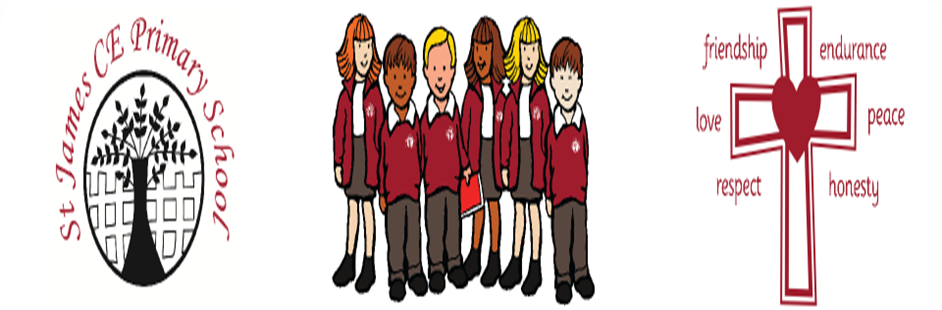 Our School Aims
Be a happy, welcoming and caring school where we recognise, affirm and develop the uniqueness of each individual.
Provide a safe, purposeful and stimulating learning environment where all children can flourish.
To value childhood as an intrinsic right of all children.
Enable every child to learn, grow and reach their full potential.
Help children develop high self-esteem, confidence and a strong sense of identity.
Inspire the children through an ambitious knowledge rich curriculum which supports children to be brave, 
      responsible, independent, communicators who are knowledgeable and self-motivated.
Foster a desire for learning and high achievement in a changing and challenging world.
Teach Christian values to children, inviting them to build their own lives upon them.
Work together as a hardworking, dedicated and enthusiastic community, where all contributions are valued.
Recognise and value parents as the first educators of their children, fostering positive relationships and strong 
     working partnerships between the school, parents, and all those responsible for the children’s welfare and education.
Teach the children to value and celebrate diversity within the school and beyond.
Help the children develop respect and responsibility for themselves, for others, and the world in which they live.
Let us Love
Let us Thrive
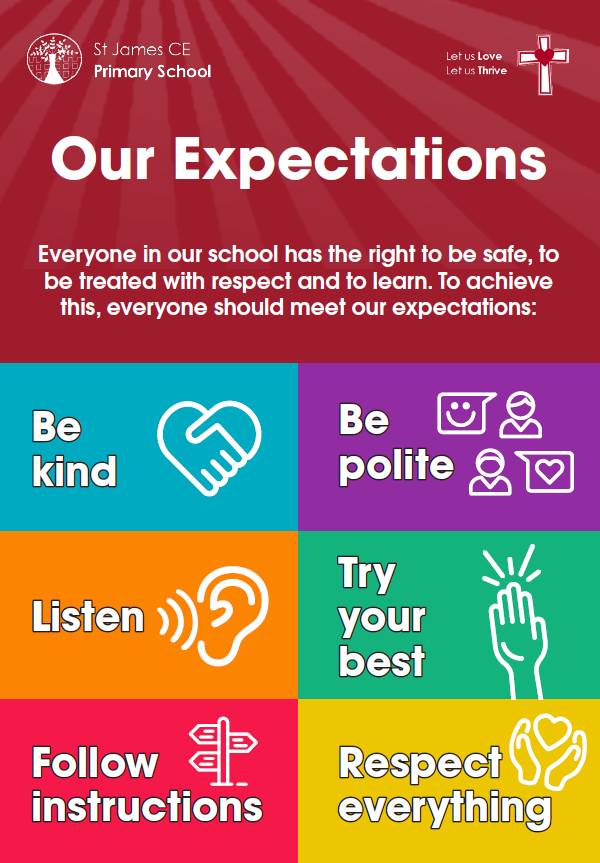 Let us Love
Let us Thrive
Online Safety
At St James CE Primary School, we believe that educating children about being safe online is crucial part of growing up in the 21st Century. Our Computing curriculum has online safety embedded throughout, focusing on identifying some of the risks of using the internet and how it keeps you safe. It also forms part of our PSHE education and is regularly discussed in class and in assemblies. 
 
Be Safe Online at Home

There are many ways you can help with being safe online at home. With all types of devices in the home now being internet connected, it is more important than ever to protect yourself and your family from potential issues online.

The following websites provide lots of useful information and tips (they can also be found on our school website):

Thinkuknow Parent Helpsheet
https://parentinfo.org/
https://tutorful.co.uk/guides/how-to-keep-kids-safe-online
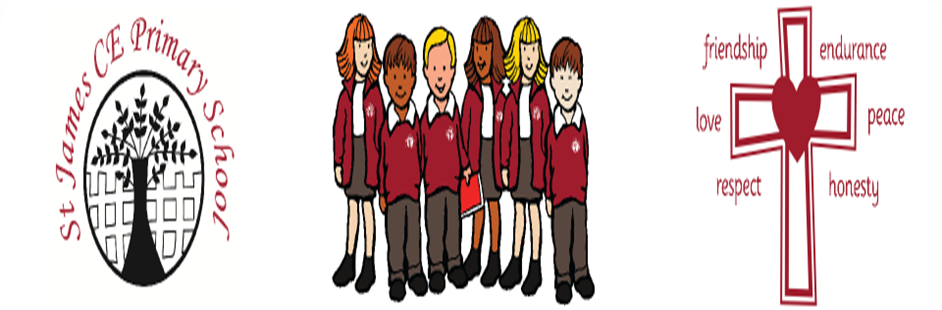 Let us Love
Let us Thrive
Lines of Communication
Class 
Teacher
Phase Leader
Deputy Head
Head Teacher
You can leave messages for your child’s class teacher by calling the office on 0121 552 5491, 
emailing contact.us@stjamespri.uk or through Arbor.
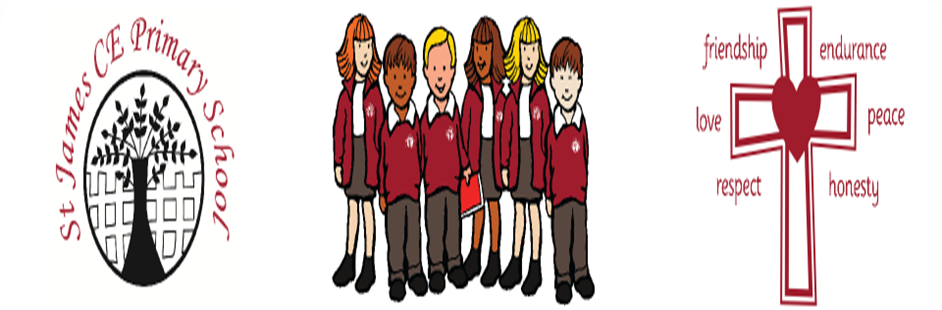 Let us Love
Let us Thrive
Ready to Learn Behaviour System
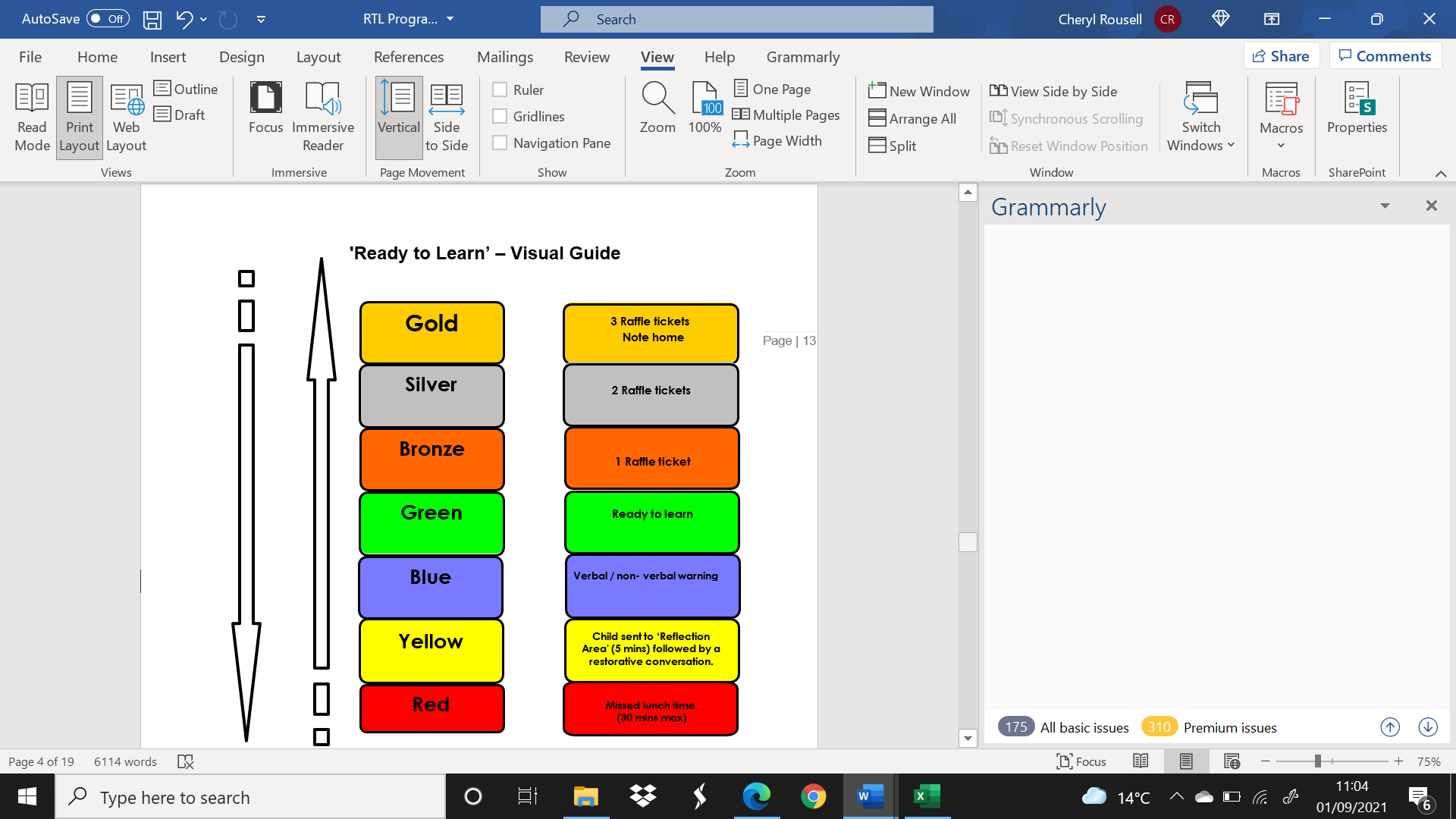 Between each stage, children are given opportunities to change their behaviour. A range of positive behaviour management strategies, including warnings or reminders will be given before a consequence. Children will be given the opportunity to move from the negative consequence stage back to the positive – back to green and above.
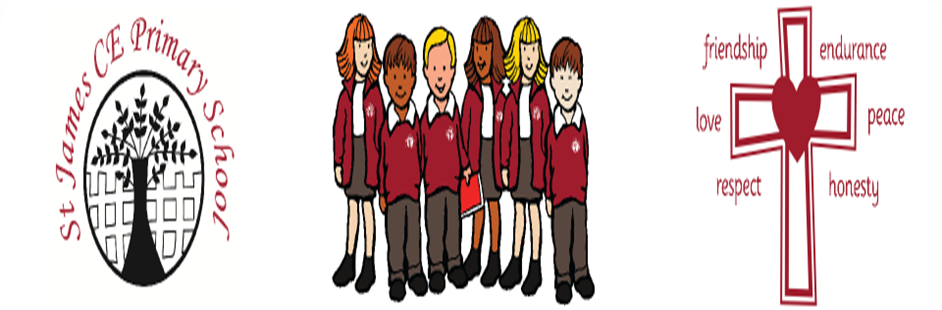 Let us Love
Let us Thrive
Uniform
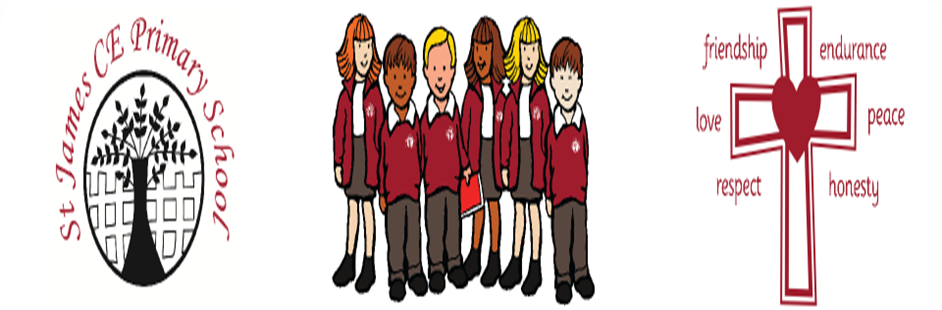 The St James school uniform consists of:

All children (Nursery – Year 6) need:

burgundy St James crew neck sweat shirt/sweatshirt cardigan
white polo t-shirt or shirt
grey or black school trousers/skirt/pinafore dress
black flat sensible school shoes (shoes are to be plain with no coloured logos)
St James book bag
In warm weather girls may wear a red gingham dress and boys grey/black shorts
Optional burgundy St James zip fleece

In warm weather caps and sunglasses are encouraged

Windows will remain open during winter months to increase the ventilation within the classroom. Therefore you may wish to send your child in with an additional jumper to keep them warm.
Let us Love
Let us Thrive
Medication
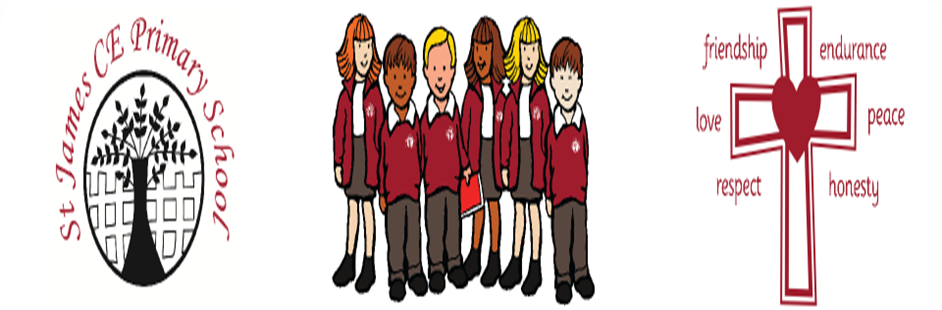 If children have any medication please bring this to the office ASAP 
so we have it available in school. This should be brought to the school office.
Let us Love
Let us Thrive
Homework – Lower KS2
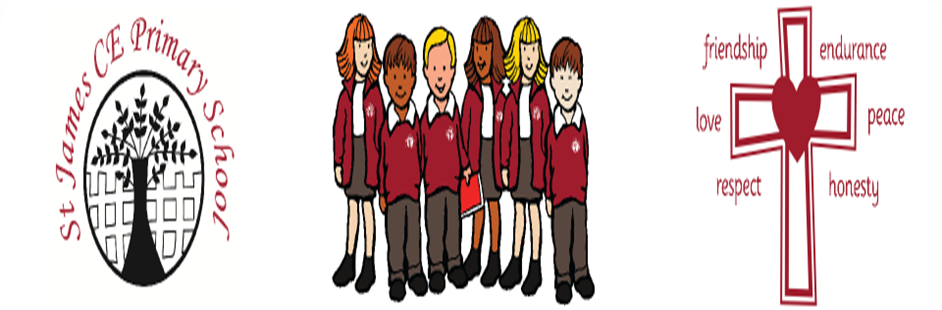 • Reading daily (recorded in diaries at least 3 times).

• A spelling list will be provided each week on a specific day and tested on the following week.

• Learning times tables using Times Tables Rockstars (continuing with 2, 5 and 10 and
learning of multiplication facts 3, 4, 6, 7, 8, 9, 11 when ready).

• Children may be given a specific activity linked to an area of the curriculum.
Let us Love
Let us Thrive
Spellings
Miss Breen – Year 3 Spellings
Mrs Veal-Clarke – Year 3 Spellings
Mrs Melvin – Phonics
Mrs Savin– Phonics
Mr Dawson and Mrs Hargun – phonics.
Let us Love
Let us Thrive
Reading
Let us Love
Let us Thrive
Curriculum
At St James, we nurture the whole child. Our curriculum recognises children’s prior learning experiences and is carefully designed to enrich and inspire pupils to become successful learners. We want our children to be brave, responsible, independent, communicators who are knowledgeable and self-motivated. The curriculum, and supplementary experiences at St James, are integral in developing these and supporting lifelong learning and future success.
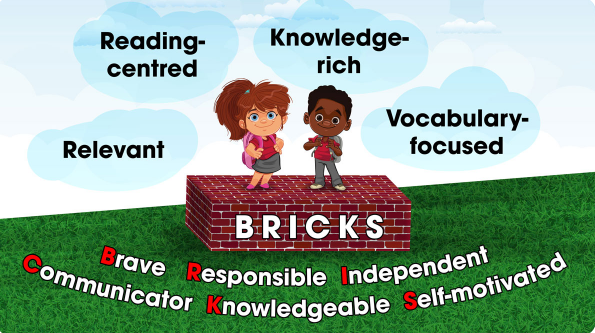 Let us Love
Let us Thrive
Curriculum - Swimming
Summer Term 

Swimming Centre – Sandwell Aquatics Centre
Let us Love
Let us Thrive
Curriculum – MFL
German every Thursday
Specialist German Teacher
Let us Love
Let us Thrive
Let us Love
Let us Thrive
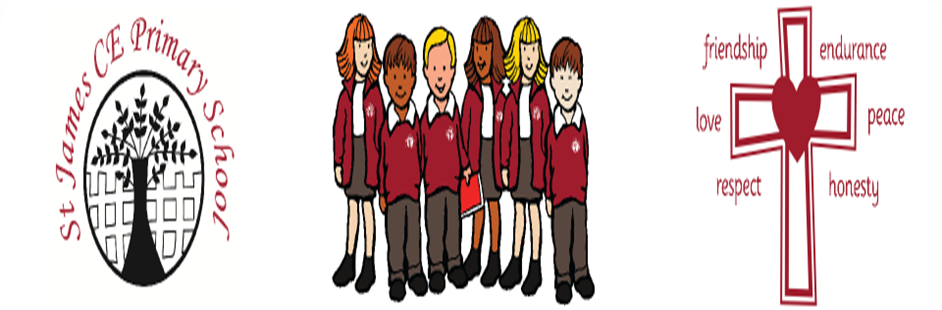 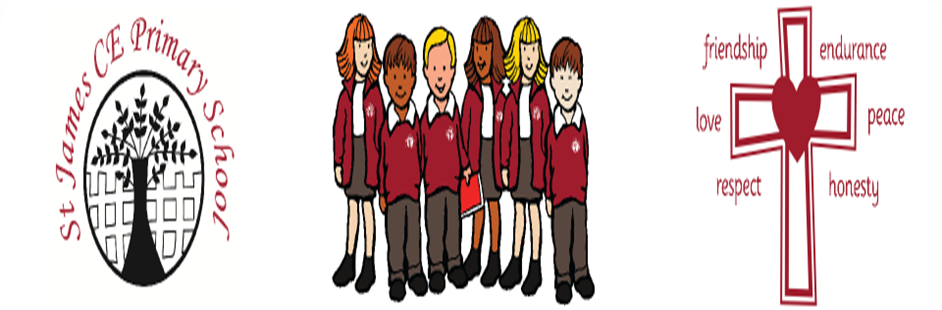 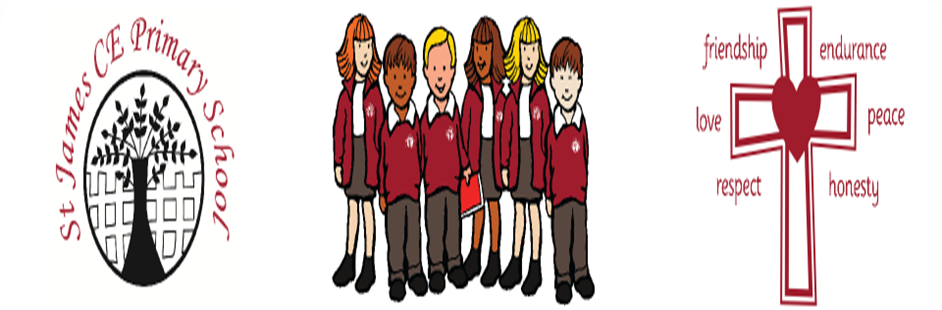 Thank you for attending today!Any questions?
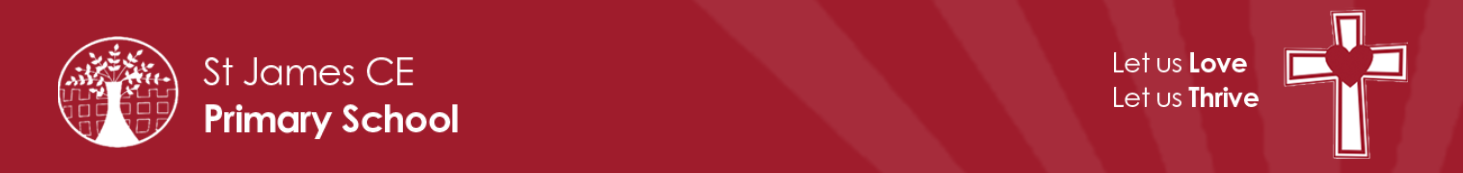